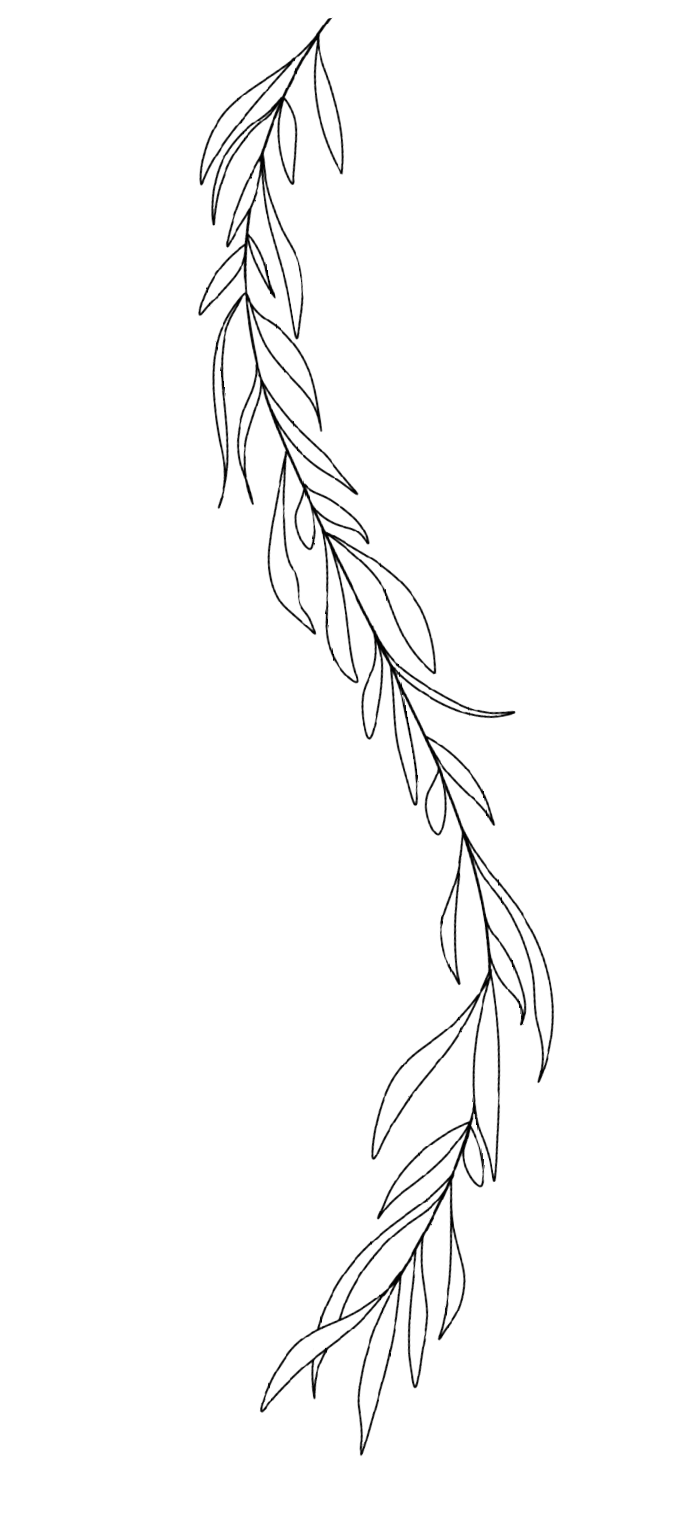 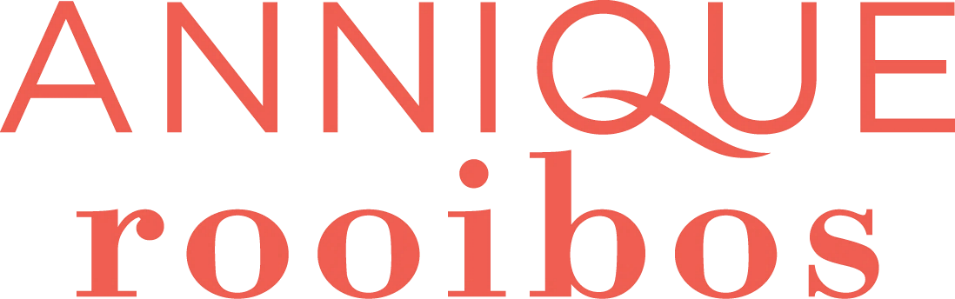 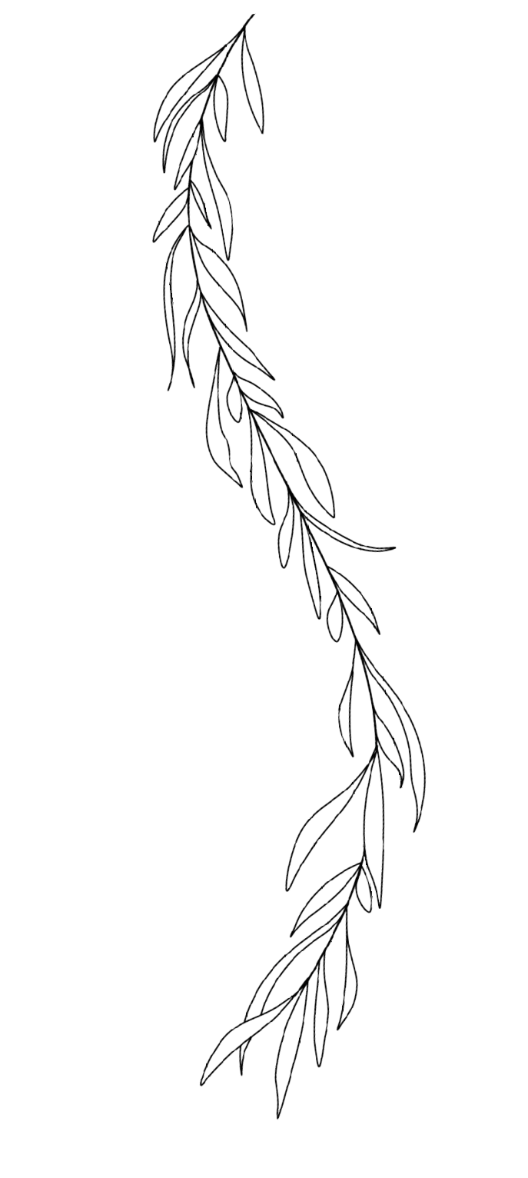 ADVANCED CONSULTANT
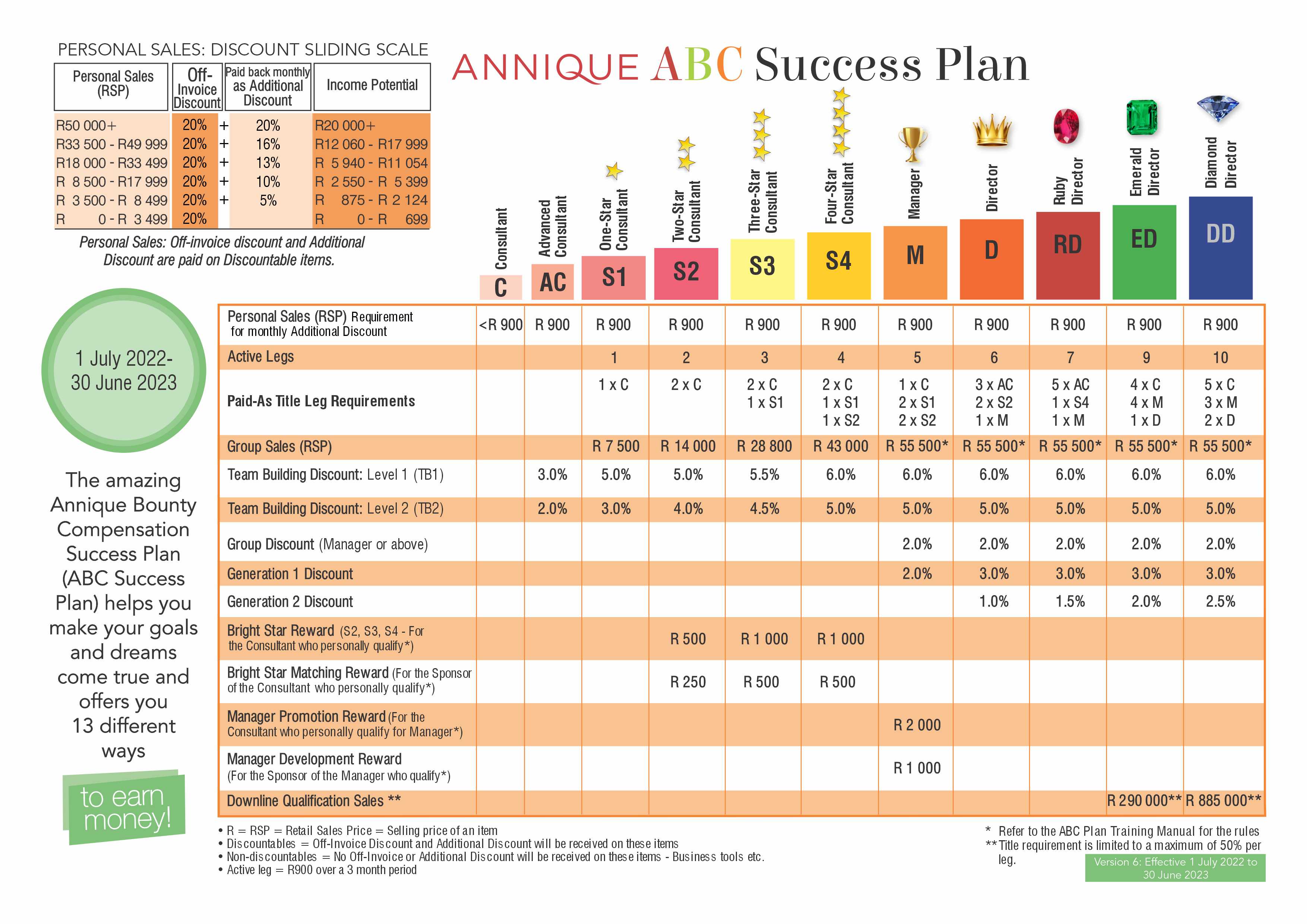 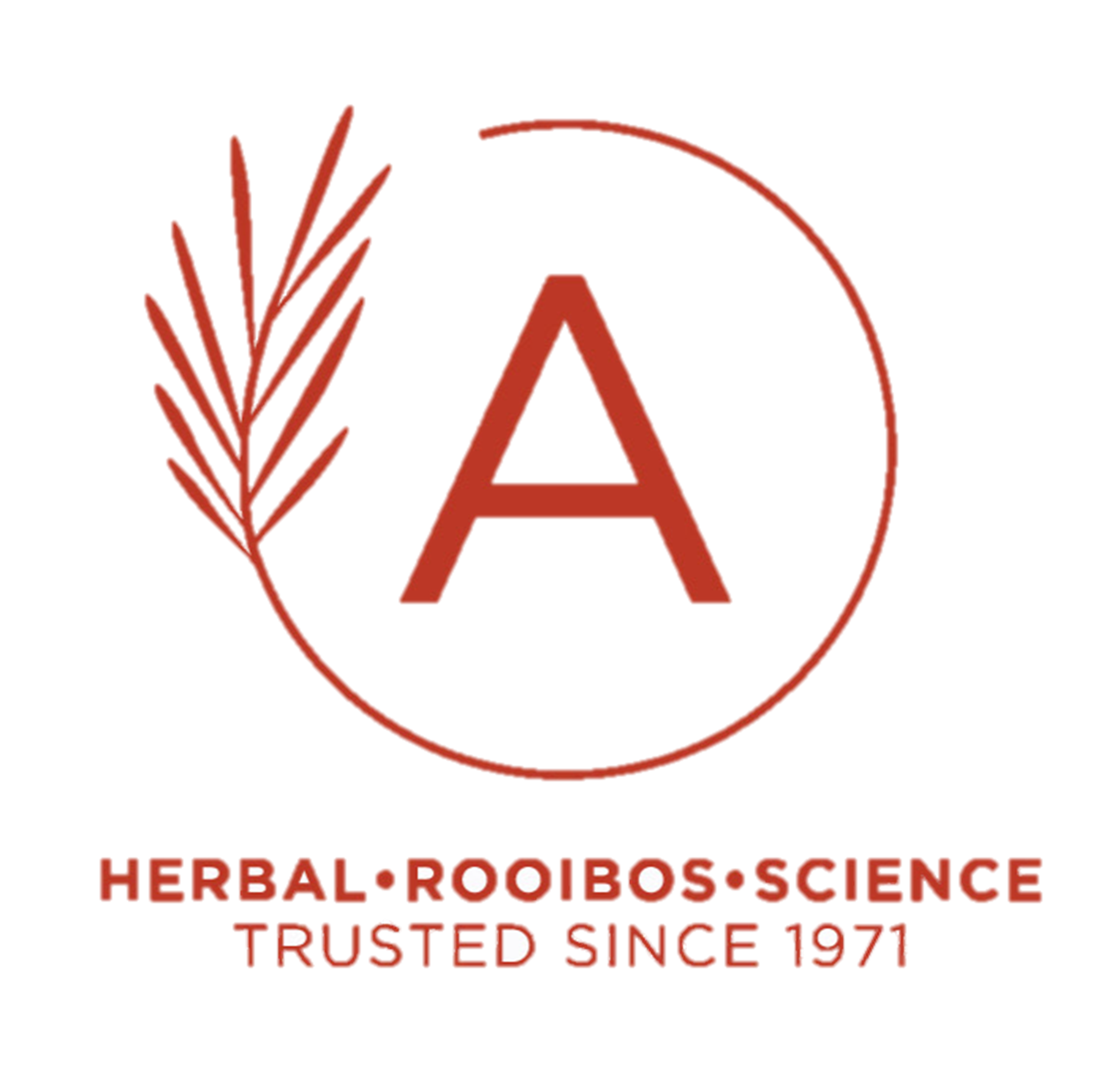 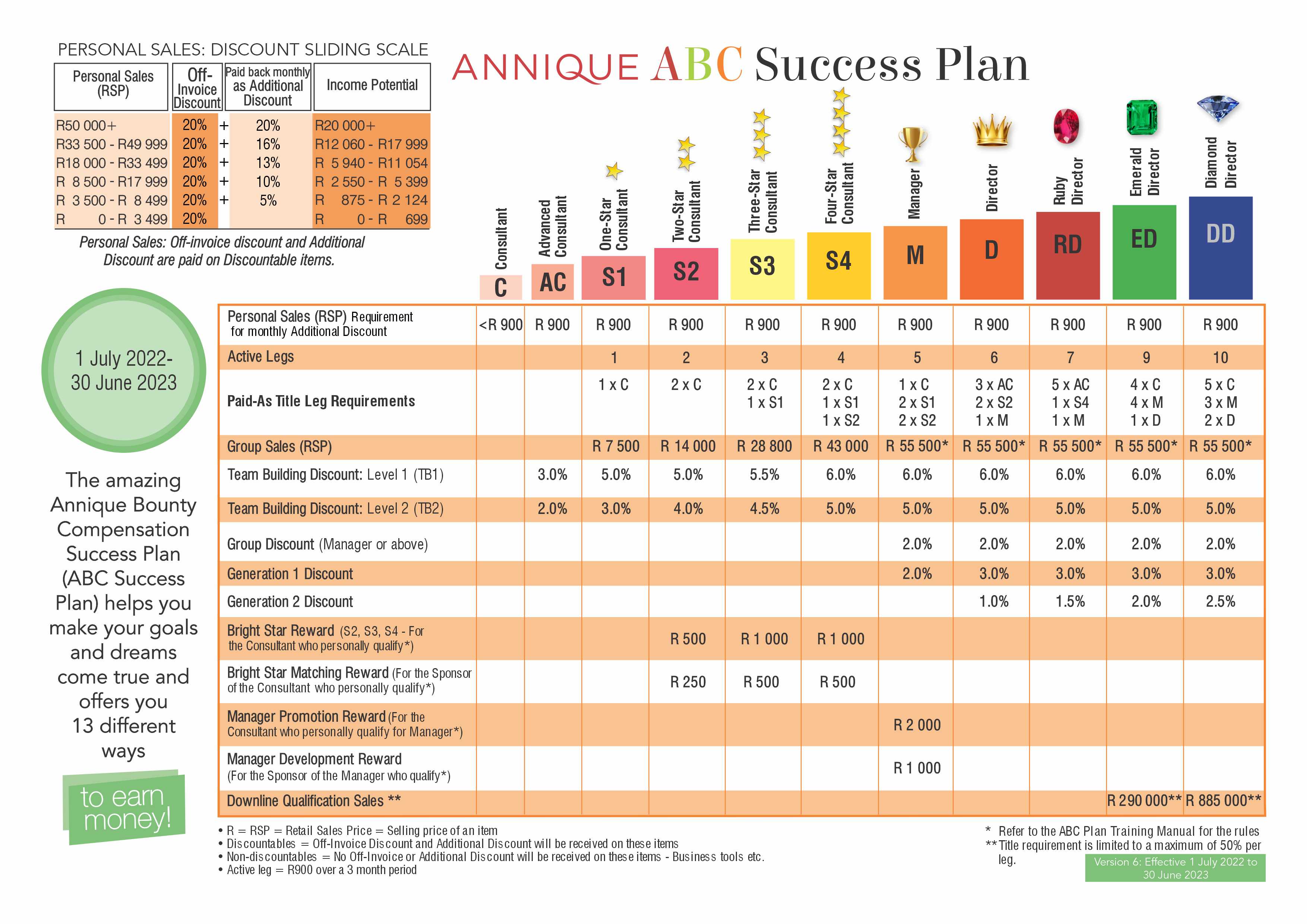 Always read the Success Plan from the top to the bottom
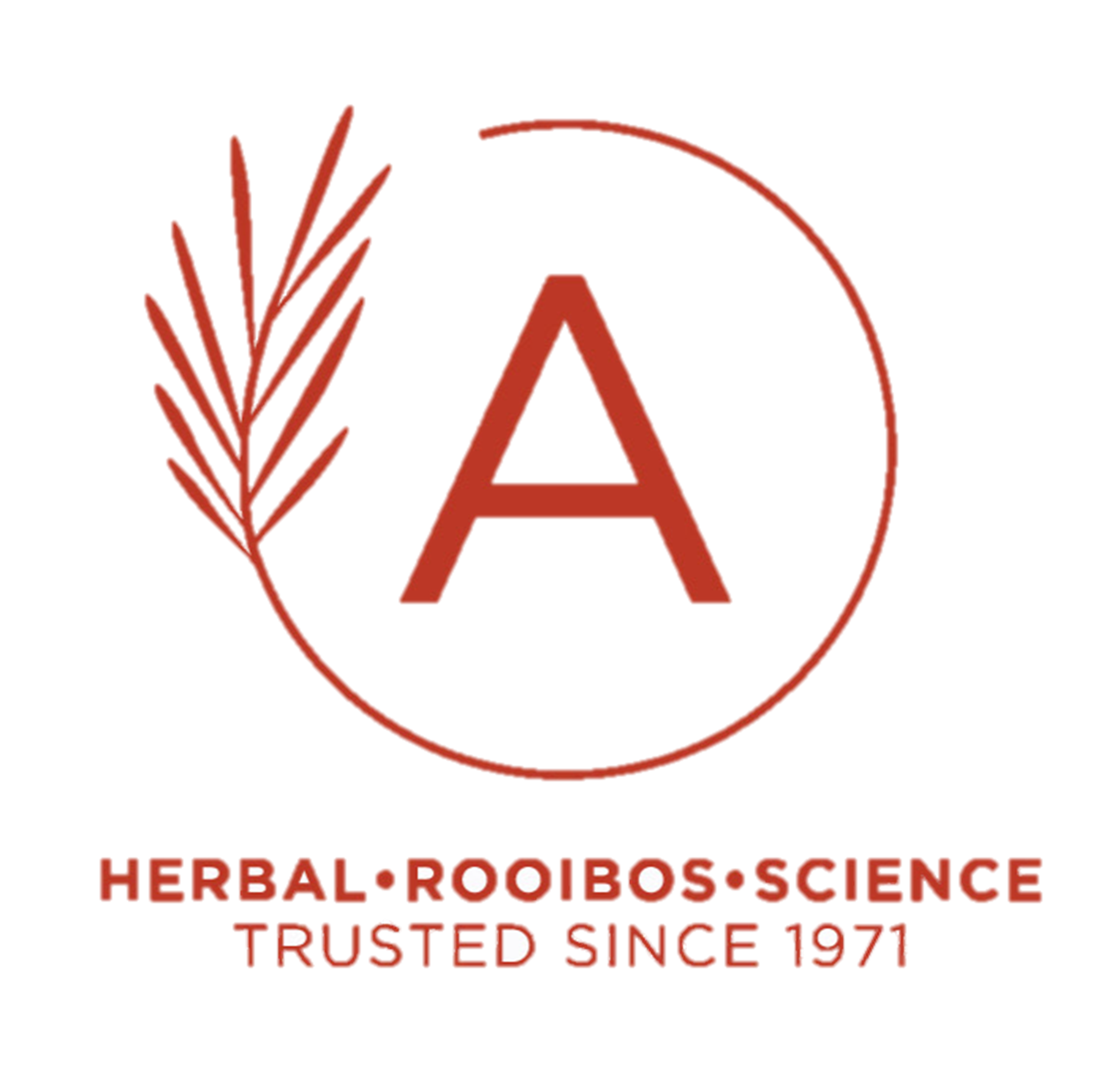 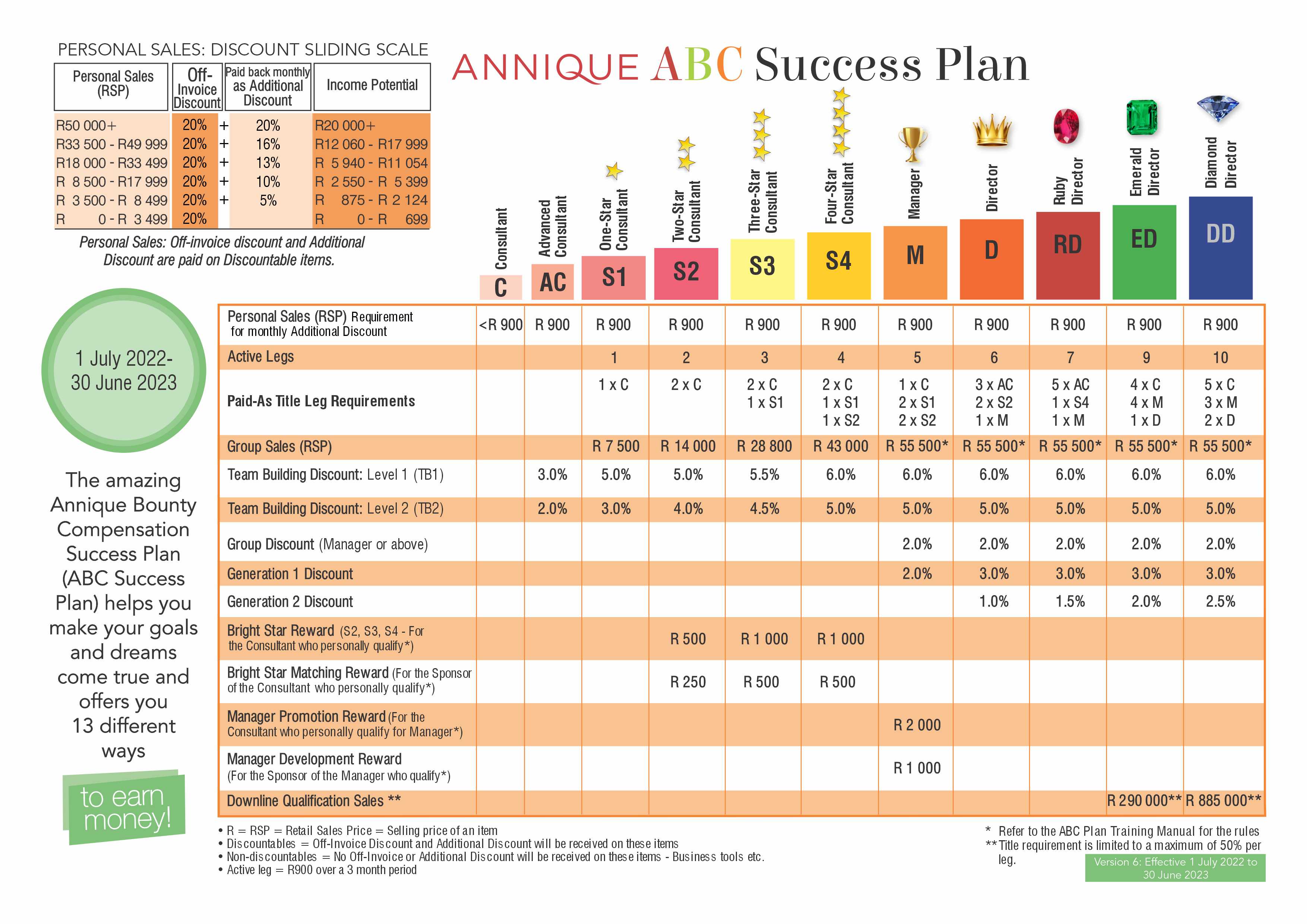 The difference between a 
C
(CONSULTANT)
and
AC
(ADVANCED CONSULTANT)
Advanced Consultant (AC) is someone who placed an order for more than R900 in a given month, whereas a Consultant (C) placed an order for less than R900 in a given month . AC can also start to earn team building discount on team members on their Level 1 (TB1) and 2 (TB2)
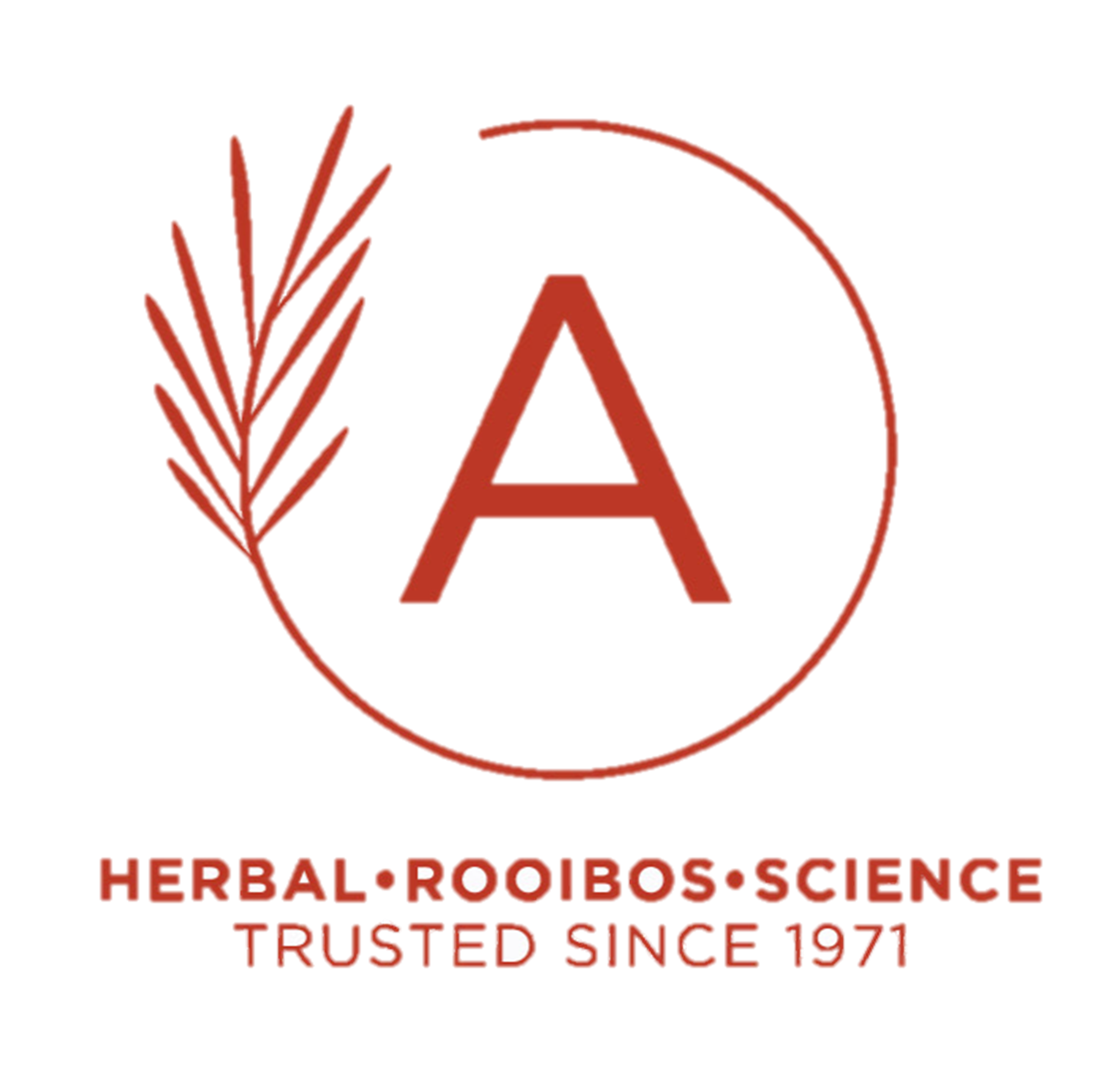 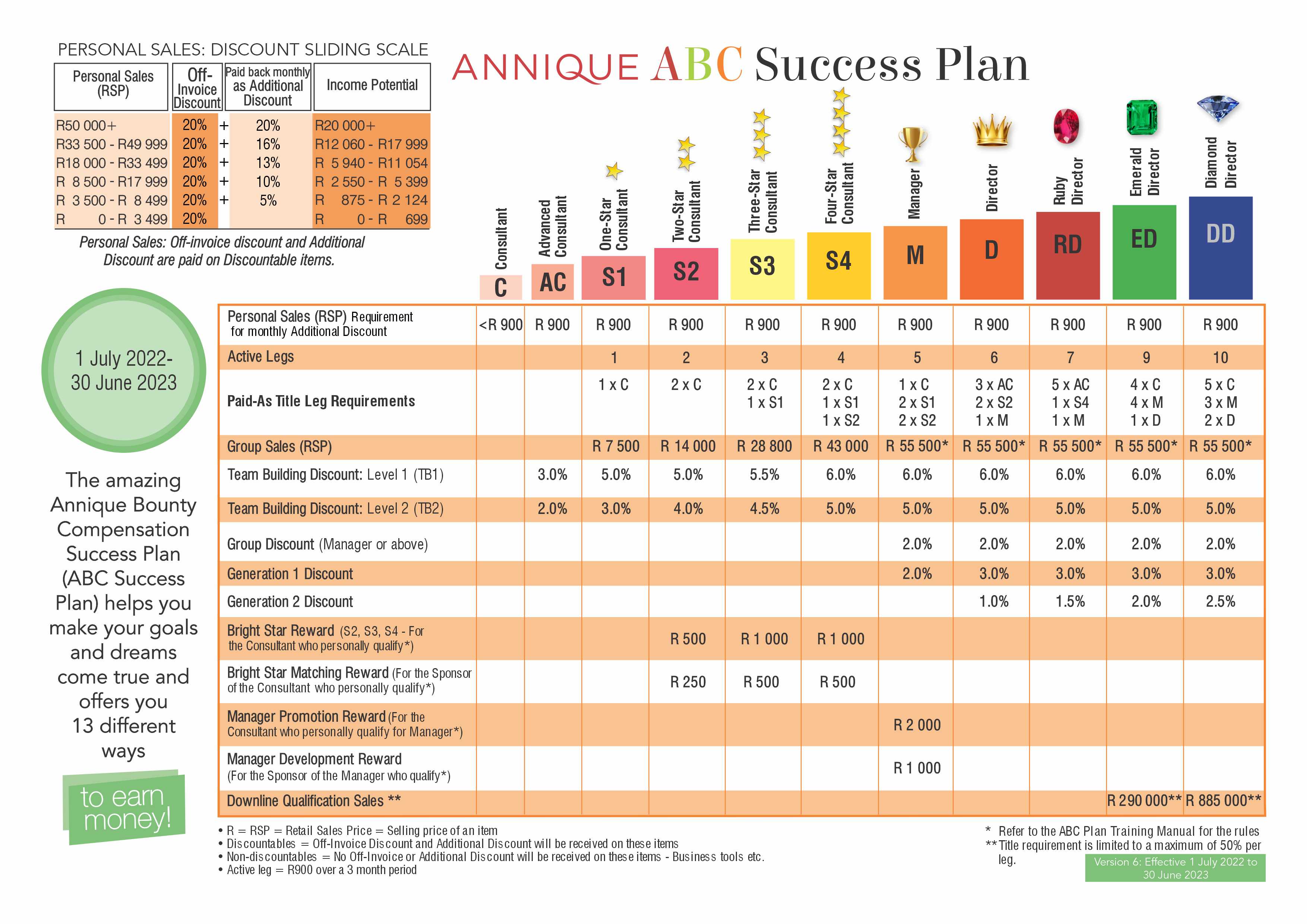 Advanced Consultants earn on the 
Personal Sales 
of their team
Team Building Discount: Level 1
and
Team Building Discount: Level 2
are best explained by means of an example
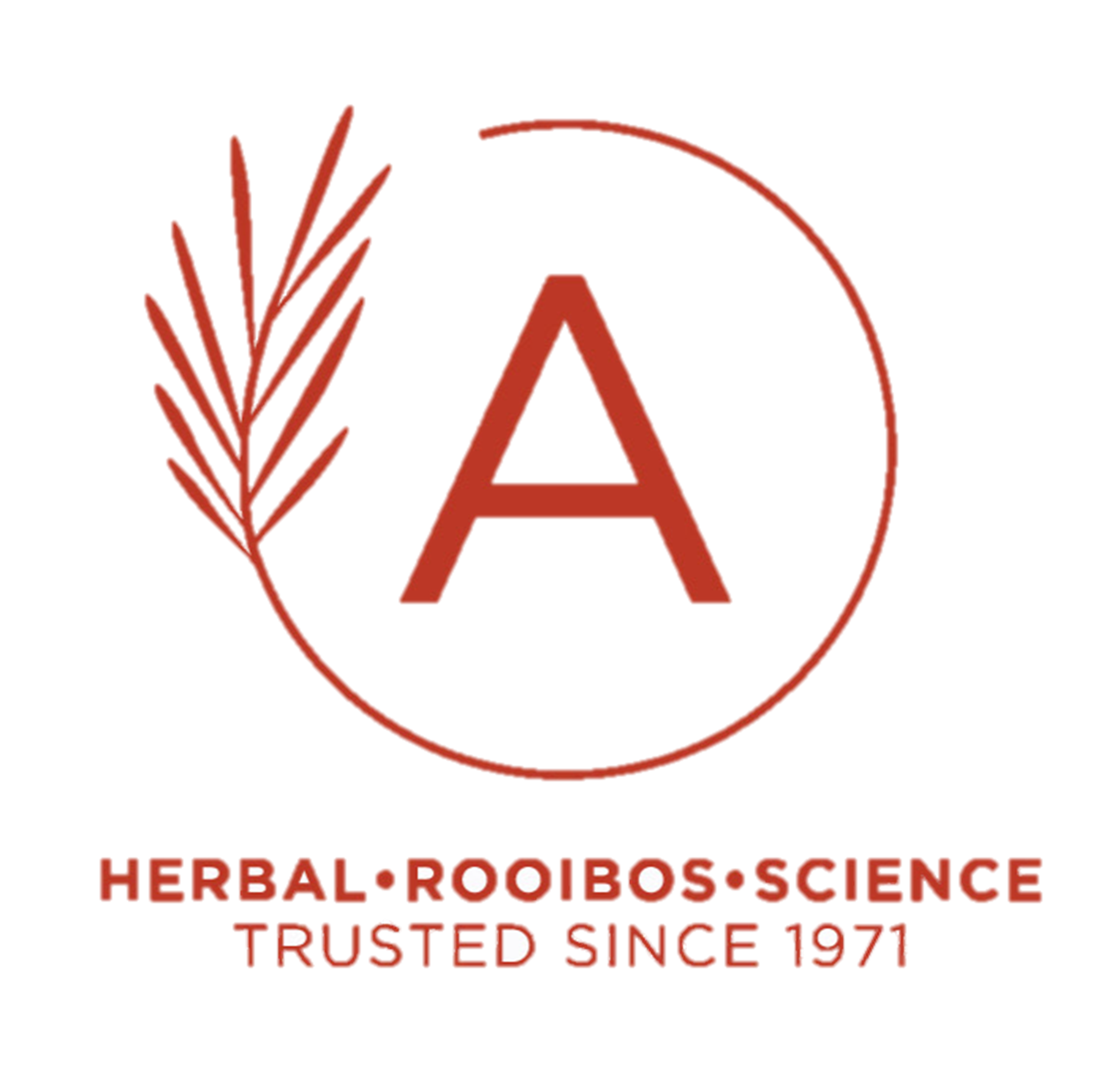 AC
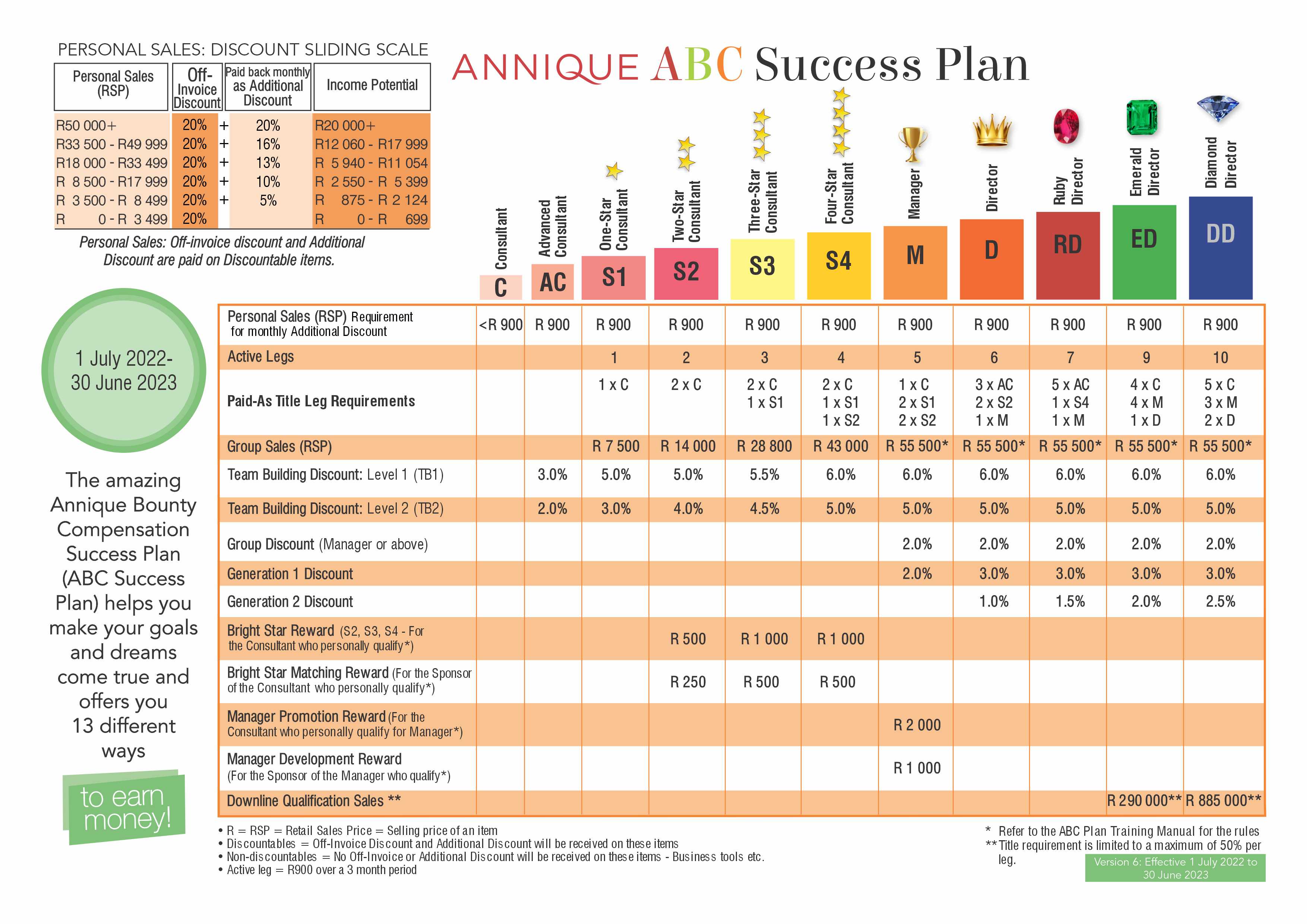 This is you and you achieved R900 (PS)
You joined both Lara and John as new members in your team and both achieved R900 (PS)
AC
C
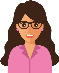 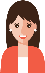 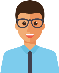 You
R900 (PS)
Lara
R900 (PS)
John
R900 (PS)
TB 1
3%
You earn 3% TB1 on the Personal Sales of both Lara and John
*Note – both Lara and John are your own Consultants, they are on your first level or TB1
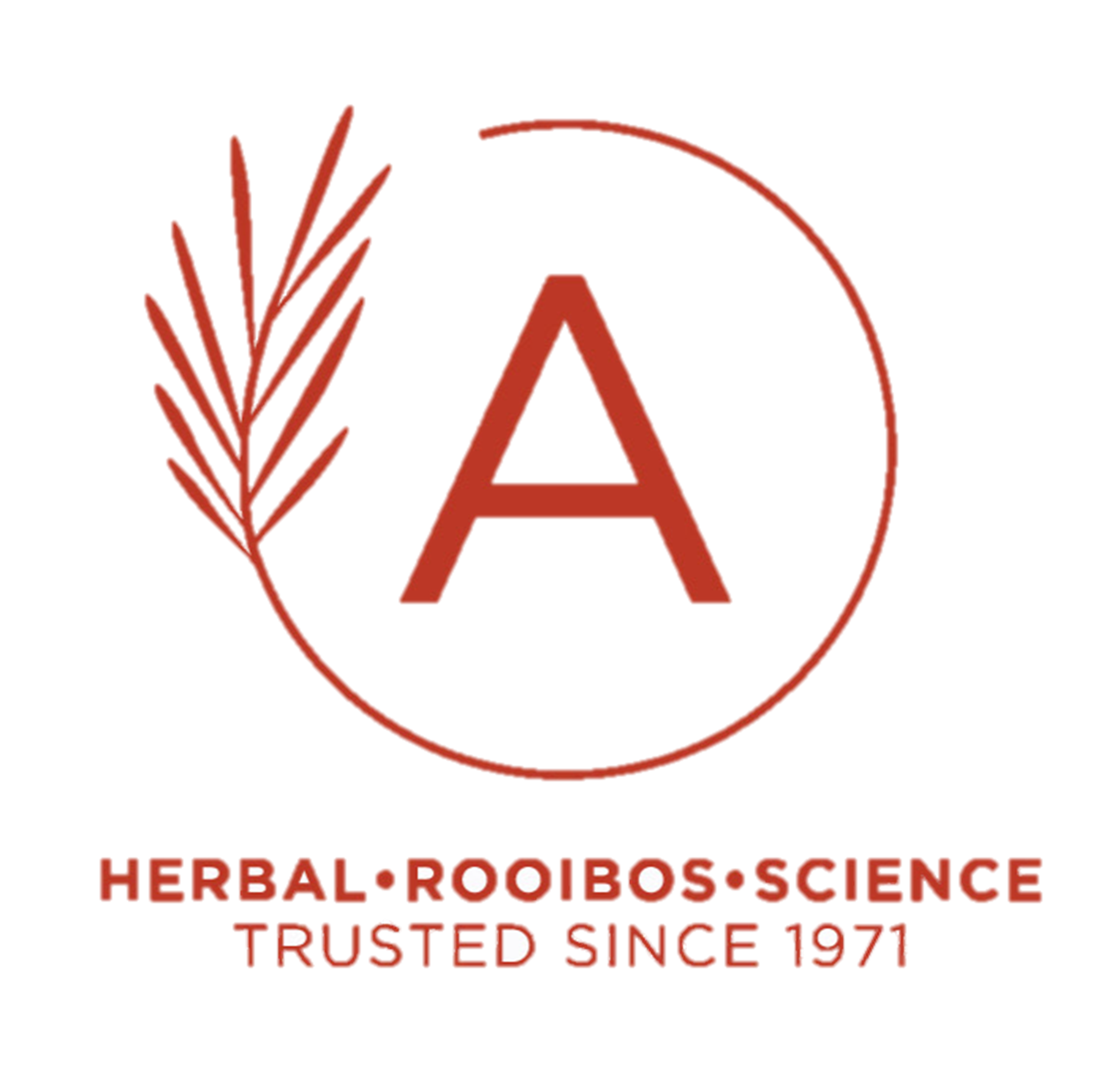 AC
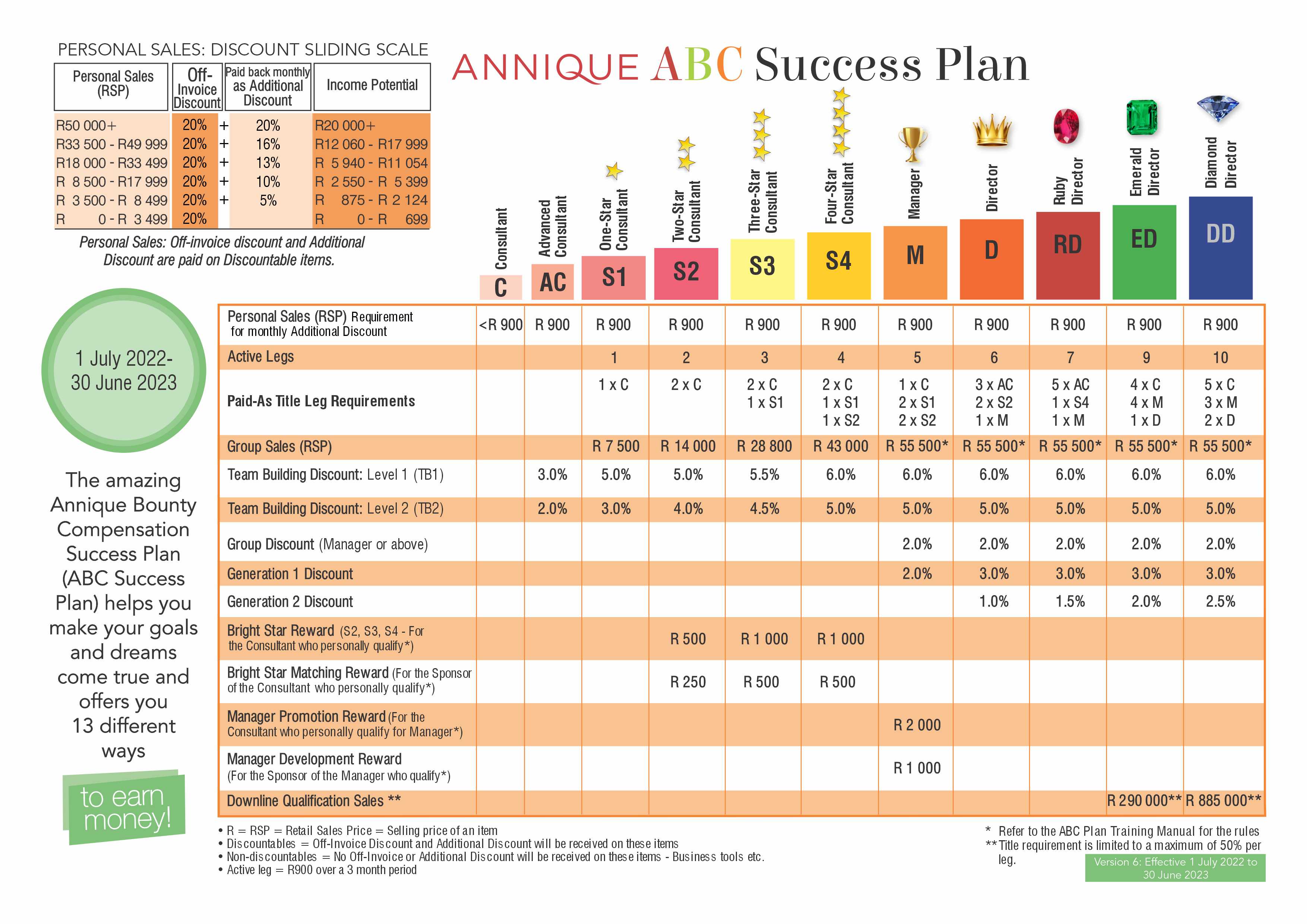 Lara joined Sarah to her team. Sarah is on your Second Level  or TB2
AC
C
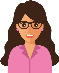 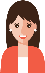 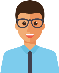 You
R900 (PS)
Lara
R900 (PS)
John
R900 (PS)
C
TB 2
2%
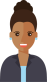 You earn 2% TB2 on the Personal Sales of Sarah
Sarah
R900 (PS)
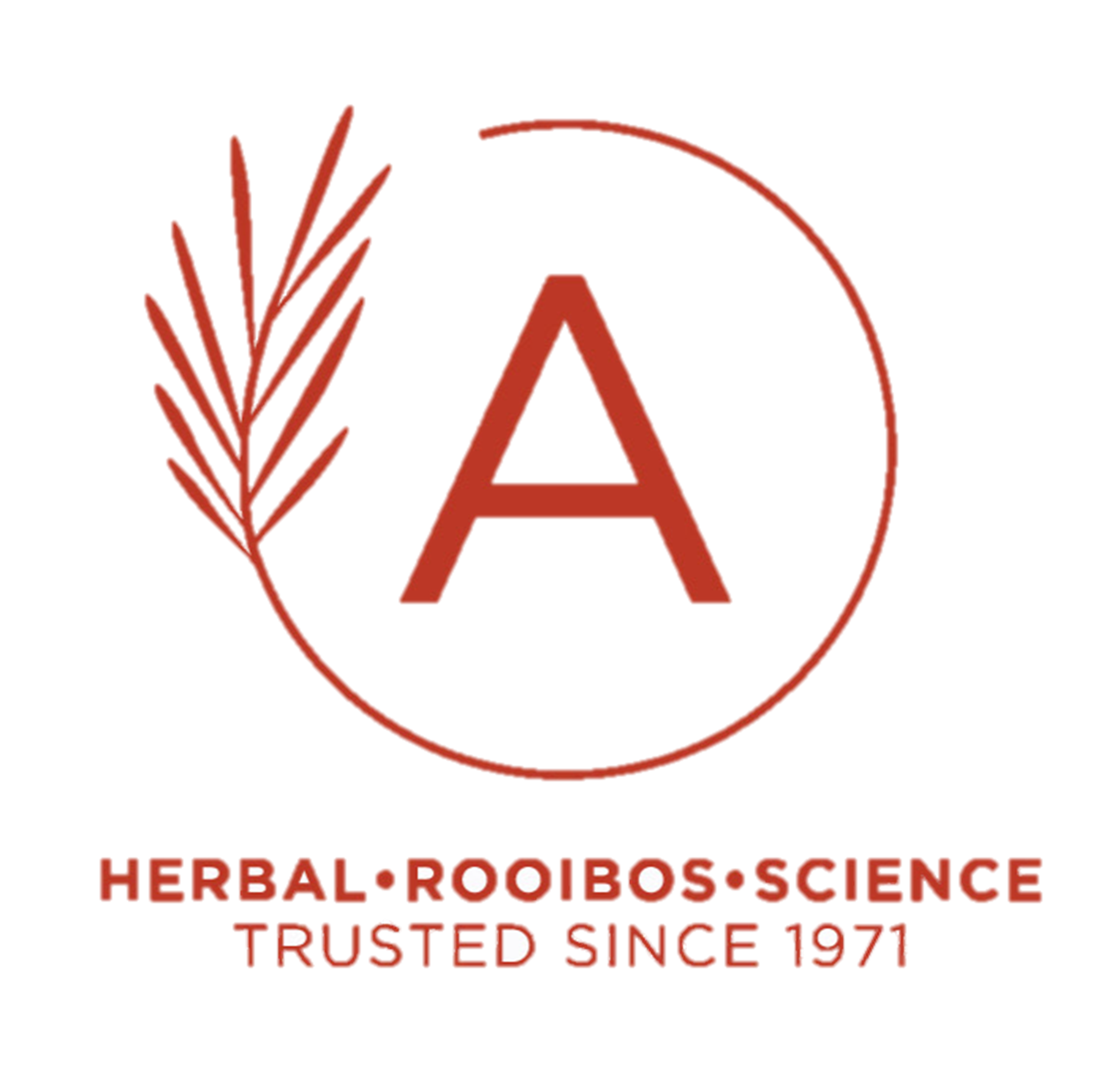 AC
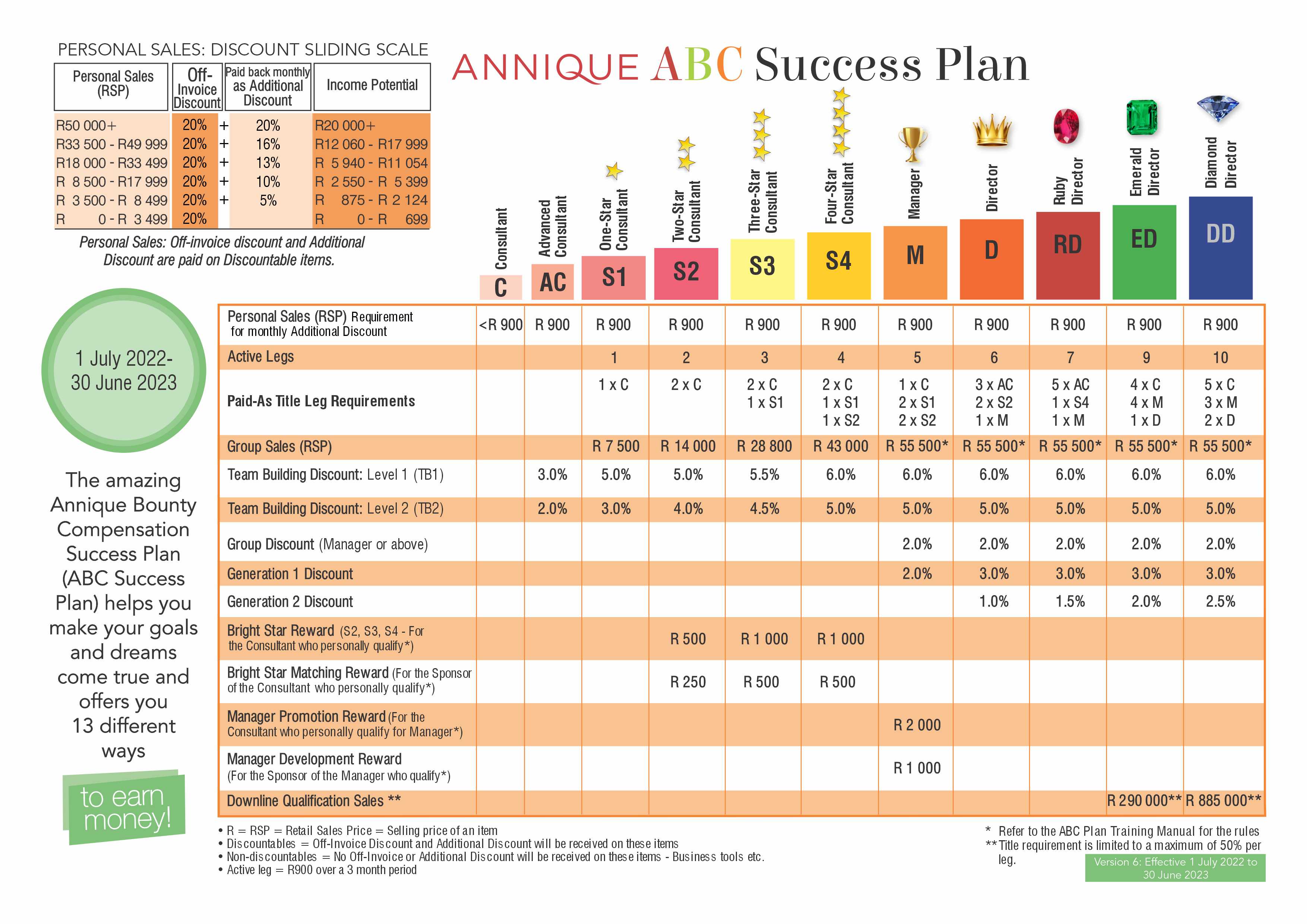 This is you and you achieved R900 (PS)
Question:
Are there qualifying criteria that I have to meet in order to earn on the Personal Sales of my team?
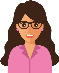 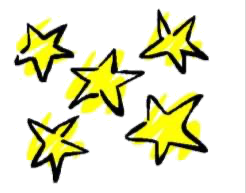 ACHIEVED!
You
R900 (PS)
Answer:
Yes! You must achieve R900 Personal Sales (PS). If you do not achieve R900 PS, you will not earn on your team
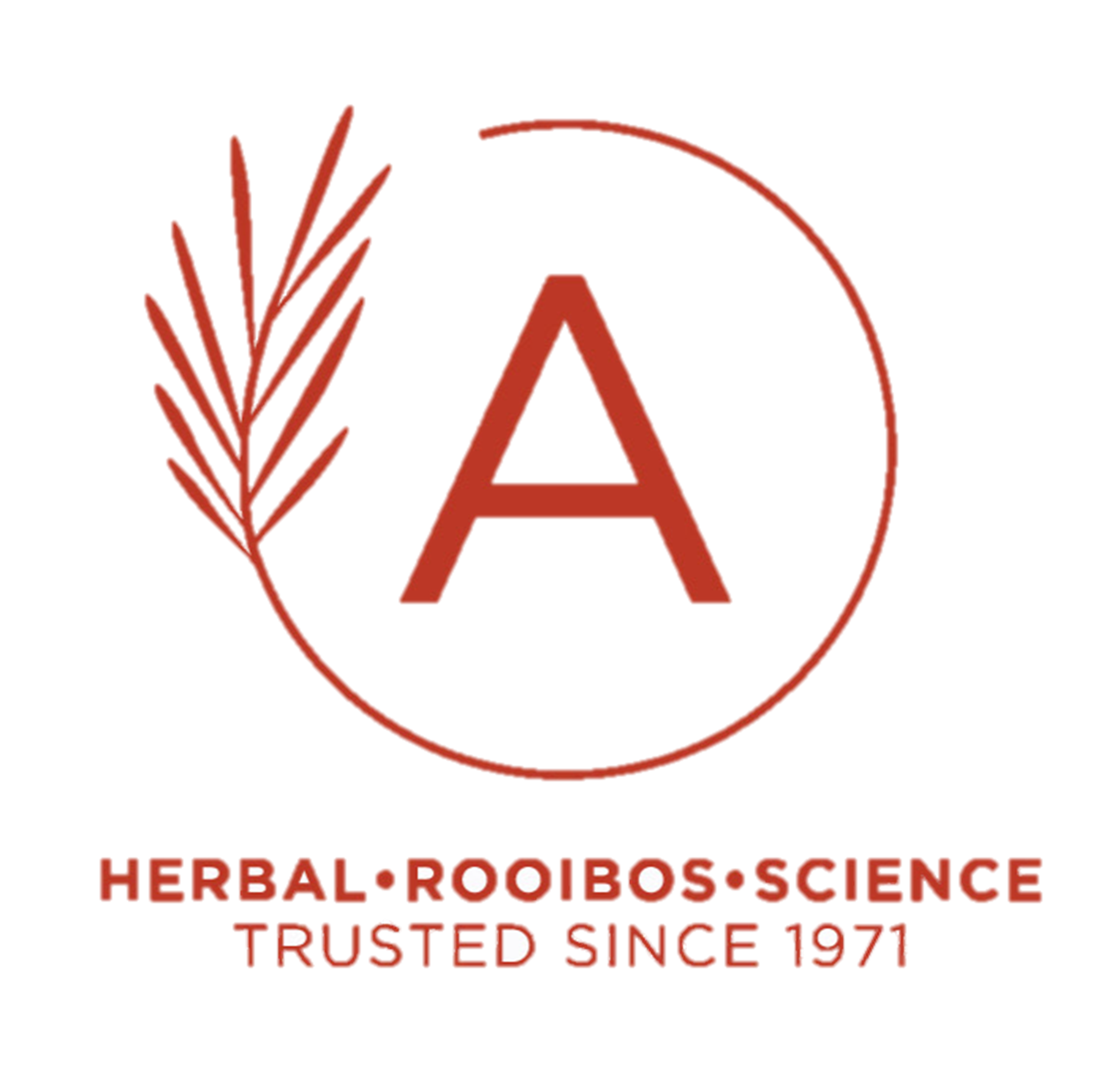 AC
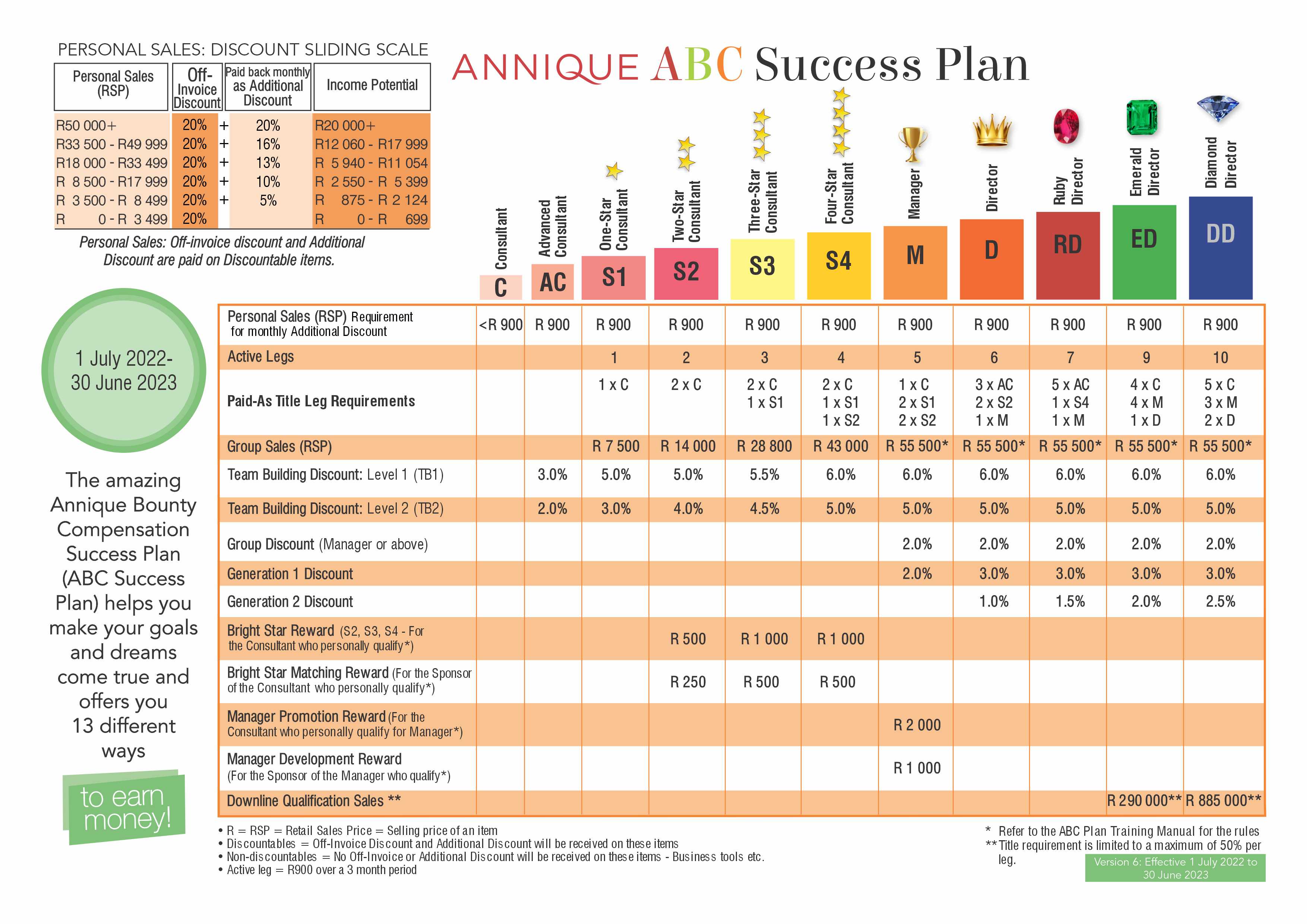 This is you and you achieved R900 (PS)
Question:
Do I earn on a Consultant in my team if they achieve less than R900 PS?
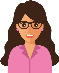 You
R900 (PS)
Answer:
Yes! You need to meet the required qualifying criteria of R900 Personal Sales minimum. No matter the amount of Personal Sales they achieve, if you achieved your R900 PS, you will earn on the PS of your team
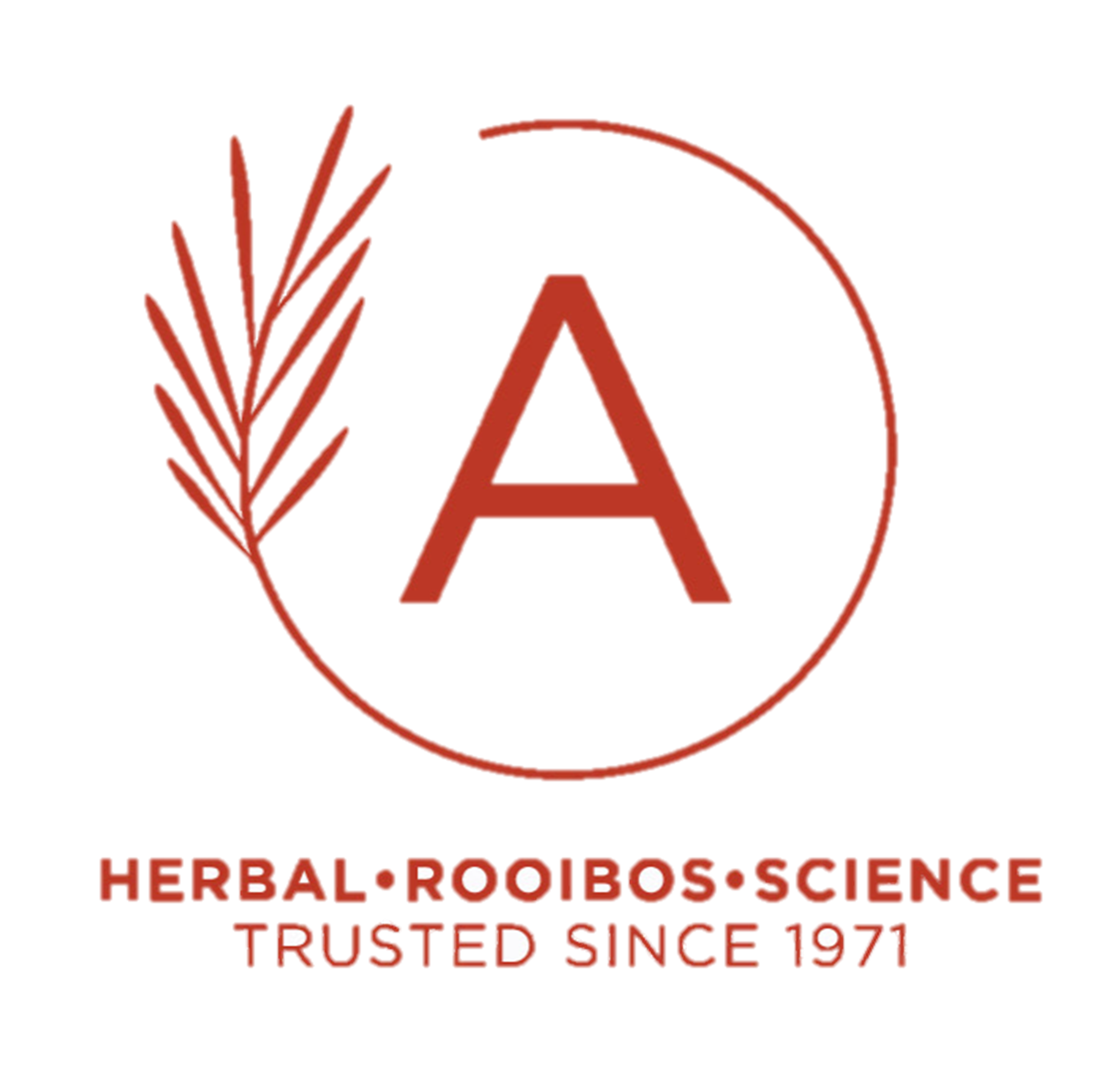 AC
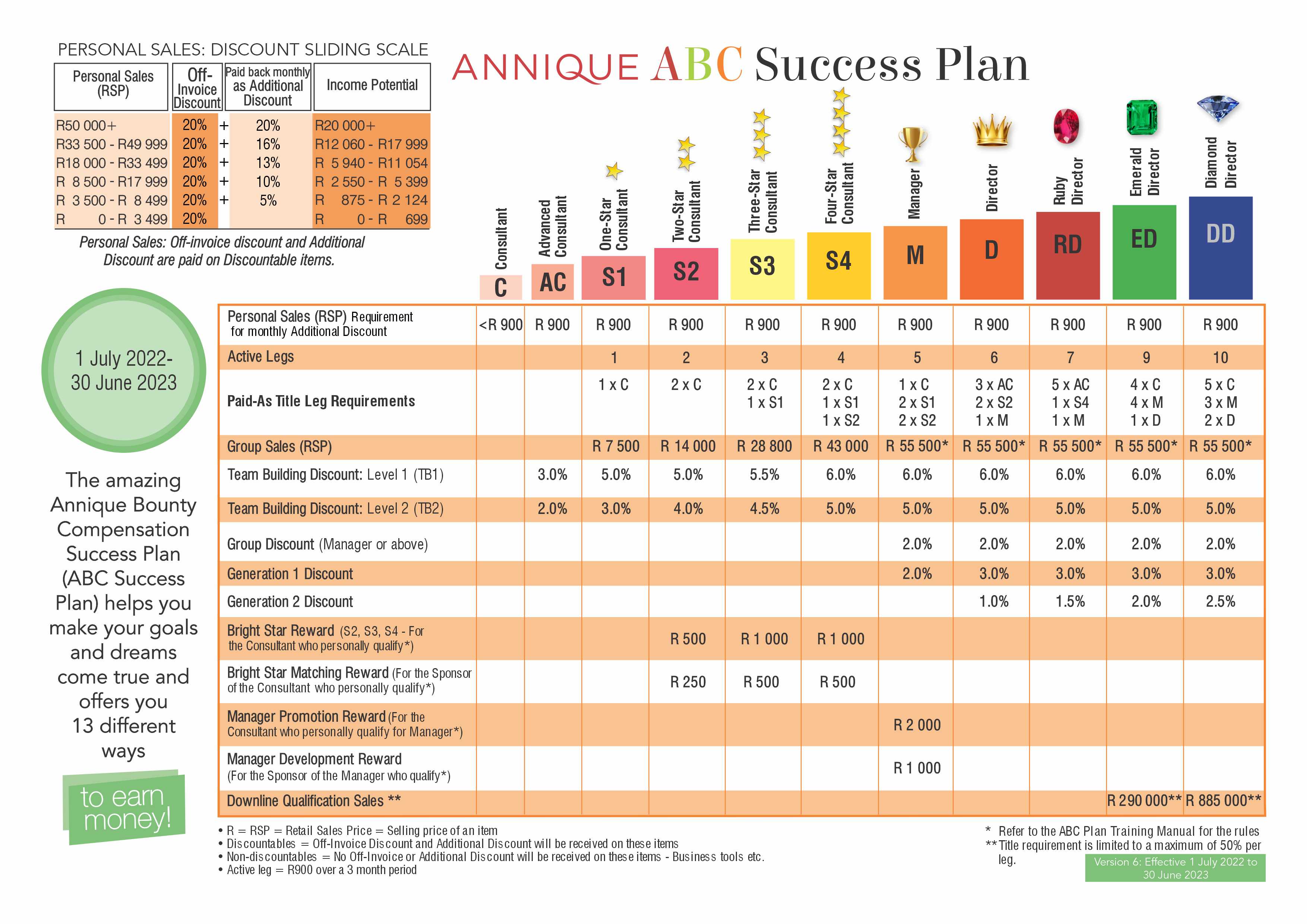 Question:
What happens when Lara has R0 Personal Sales?
Answer:
In this example Team Building 2 will be paid to you on Claire, who is your Level 3
C
AC
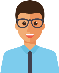 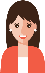 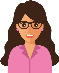 John
R900 (PS)
Lara
R900 (PS)
You
R900 (PS)
C
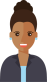 This is referred to as the roll up. The system will go down in a leg until it finds a person you can earn on.
Roll up is the 1st person the system finds and is treated as your TB1 in that month and the 2nd person on your TB2 in that month.
TB 2
2%
TB 1
3%
Sarah
R900 (PS)
AC
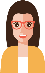 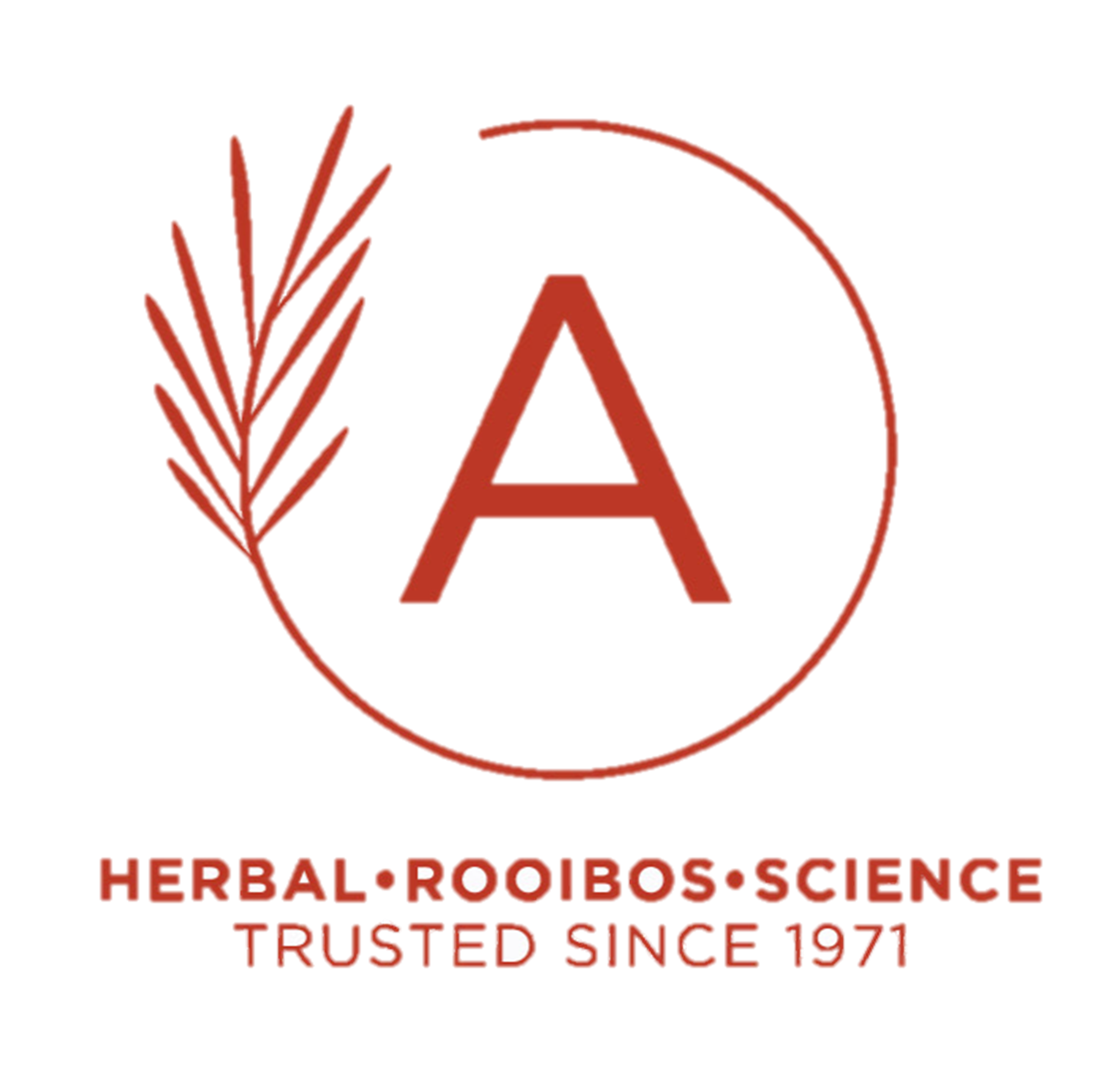 Claire
R900 (PS)
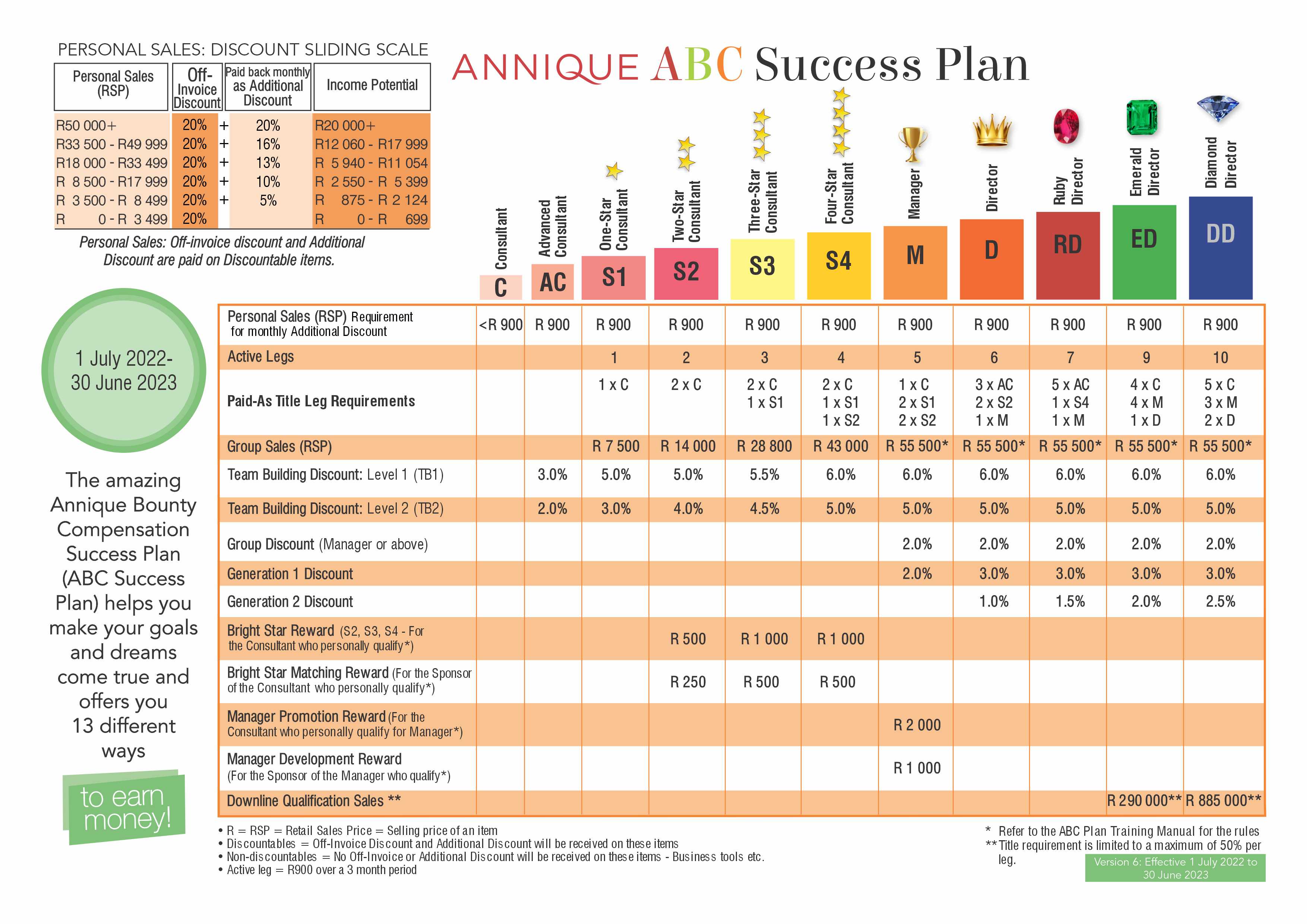 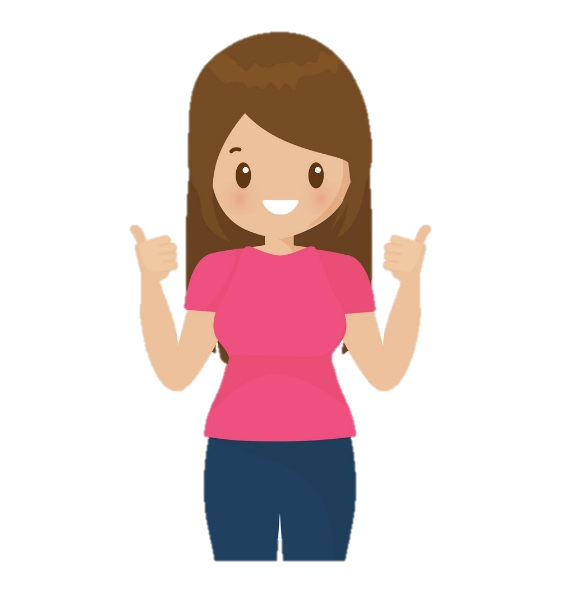 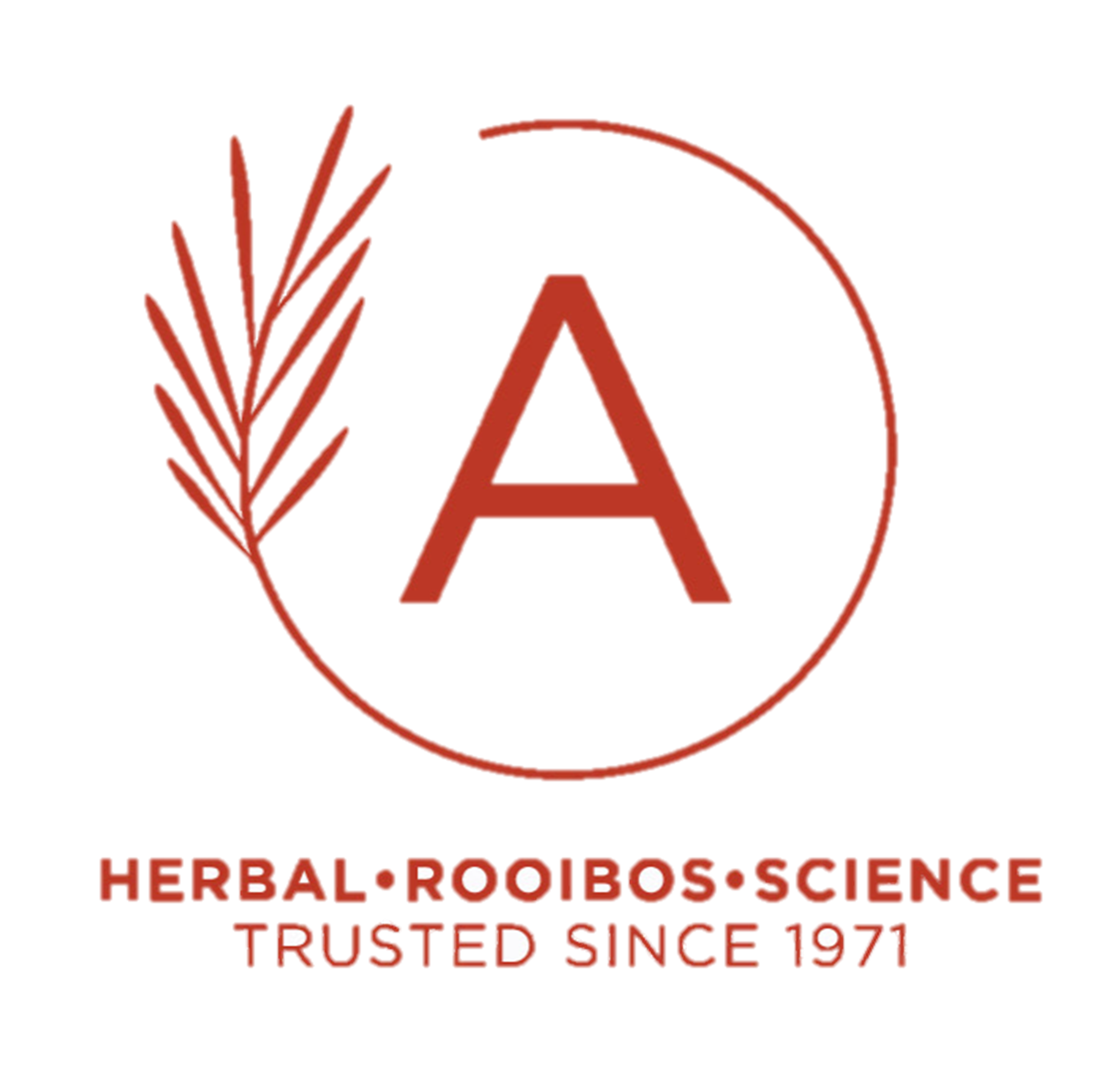